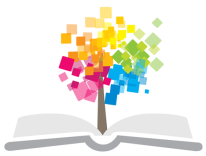 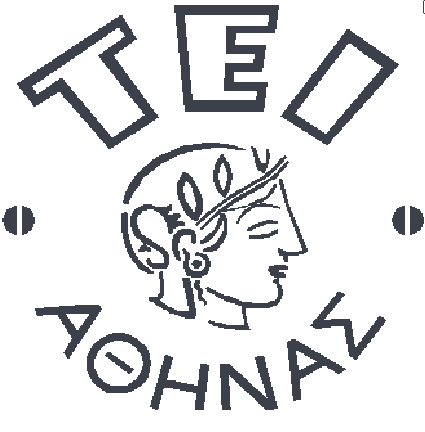 Ανοικτά Ακαδημαϊκά Μαθήματα στο ΤΕΙ Αθήνας
Υπηρεσίες Πληροφόρησης
Ενότητα 9: Είδη υπηρεσιών πληροφόρησης – 
Εξέλιξη σε Embedded – σε Ενσωματωμένο Βιβλιοθηκονόμο

Δρ. Ευγενία Βασιλακάκη
Τμήμα Βιβλιοθηκονομίας και Συστημάτων Πληροφόρησης
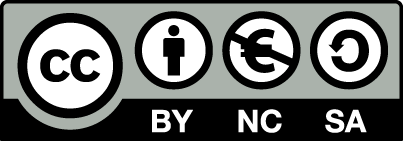 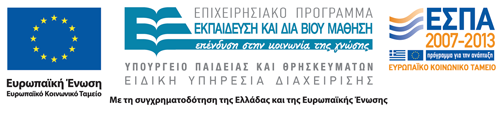 Περιεχόμενα
ΕΙΔΗ ΥΠΗΡΕΣΙΩΝ ΠΛΗΡΟΦΟΡΗΣΗΣ (ΓΕΝΙΚΑ)
Θεματικός Βιβλιοθηκονόμος (Subject Librarian)
Εξέλιξη σε Embedded – σε Ενσωματωμένο Βιβλιοθηκονόμο
1
Subject to Embedded Librarian 1/6
Η εξέλιξη αυτή προέκυψε τα τελευταία χρόνια στις ακαδημαϊκές βιβλιοθήκες του εξωτερικού.

Οφείλεται στην αλλαγή του τρόπου διδασκαλίας στην ανώτατη εκπαίδευση:
χρήση πλατφόρμας διαδικτυακής μάθησης
εξ αποστάσεως μαθήματα
χρήση νέων τεχνολογιών
Subject to Embedded Librarian 2/6
Ο Βιβλιοθηκονόμος “ενσωματώνεται” στο μάθημα:
συνεργάζεται άμεσα με τον καθηγητή 
για τη διάρθρωση της δομής του μαθήματος
για τη διαμόρφωση των εργασιών
για τη διαμόρφωση της βιβλιογραφίας
αναλαμβάνει τη παροχή υποστηρικτικού υλικού
σχετικά με βάσεις δεδομένων
σεμινάρια αναζήτησης πληροφορίας
σεμινάρια εκμάθησης σύνταξης βιβλιογραφίας
Subject to Embedded Librarian 3/6
Ο Βιβλιοθηκονόμος “ενσωματώνεται” στο μάθημα:
παρέχει συμβουλευτικό έργο κατά τη διάρκεια του ακαδημαϊκού έτους που ανταποκρίνεται απόλυτα στις ανάγκες του συγκεκριμένου μαθήματος.
παρακολουθεί το μάθημα όπως οι φοιτητές με σκοπό τη παροχή έπειτα κατάλληλων σεμιναρίων και οδηγιών
Subject to Embedded Librarian 4/6
Ο Βιβλιοθηκονόμος “ενσωματώνεται” στο μάθημα:
αποστέλλει ενημερωτικό υλικό μέσω της πλατφόρμας ασύγχρονης διδασκαλίας
αναπτύσσει υλικό πληροφοριακής παιδείας (εγχειρίδια χρήσης βάσεων δεδομένων, εκμάθησης του word, mendeley)
Subject to Embedded Librarian 5/6
Απώτερος Σκοπός του “Ενσωματωμένου” Βιβλιοθηκονόμου είναι να αναπτύξει τις δεξιότητες και ικανότητες του φοιτητή για την επιτυχή ολοκλήρωση όχι μόνο του εν λόγω μαθήματος, αλλά και συνολικά των σπουδών του.
Subject to Embedded Librarian 6/6
Μειονεκτήματα- Προκλήσεις
δυσκολία ένταξης μια και ο ρόλος του δεν είναι τόσο κατανοητός από την κοινότητα ± εν τούτοις, μέσω αυτής της συμμετοχής μπορεί να ενισχύσει το ρόλο του.
απαιτείται αρκετός χρόνος, ενώ παράλληλα πρέπει να ασκεί και τα υπόλοιπα καθήκοντά του στη βιβλιοθήκη ± εν τούτοις, ήδη οι βιβλιοθήκες άρχισαν να αναγνωρίζουν τη σπουδαιότητα αυτών των προγραμμάτων
Βιβλιογραφία 1/2
Dale, P., Dale, P., Holland, M., & Matthews, M. (2012). Subject librarians: engaging with the learning and teaching environment. Ashgate Publishing, Ltd..
Connell, T. H. (1991). Librarian subject searching in online catalogs: an exploratory study of knowledge used (Doctoral dissertation, University of Illinois at Urbana-Champaign).
Rodwell, J. and Fairbairn, L. (2008) “Dangerous Liaisons?: Defining the Faculty Liaison Librarian Service Model, Its Effectiveness and Sustainability”. Library management [online] available from <http://www.emeraldinsight.com/journals.htm?articleid=1641759&show=abstract> [15 October 2013]
Clyde, J. and Lee, J. (2011) “Embedded Reference to Embedded Librarianship: 6 Years at the University of Calgary”. Journal of Library Administration [online] 51 (4), 389–402. available from <http://www.tandfonline.com/doi/abs/10.1080/01930826.2011.556963> [27 February 2014]
8
Βιβλιογραφία 2/2
Gaston, R. (2001) “The Changing Role of the Subject Librarian, with a Particular Focus on UK Developments, Examined through a Review of the Literature”. New Review of Academic Librarianship [online] 7 (1), 19–36. available from <http://www.tandfonline.com/doi/abs/10.1080/13614530109516819> [15 October 2013]
Pinfield, S. (2001) “The Changing Role of Subject Librarians in Academic Libraries”. Journal of librarianship and information science [online] 33 (1), 32–38. available from <http://lis.sagepub.com/content/33/1/32.short> [15 October 2013]
Si, L., Xing, W., Zhou, L., and Liu, S. (2012) “Embedded Services in Chinese Academic Libraries”. The Journal of Academic Librarianship [online] 38 (3), 175–182. available from <http://linkinghub.elsevier.com/retrieve/pii/S0099133312000584> [27 February 2014]
9
Τέλος Ενότητας
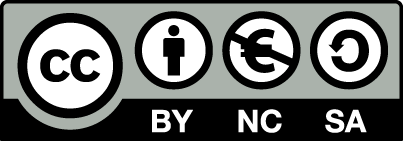 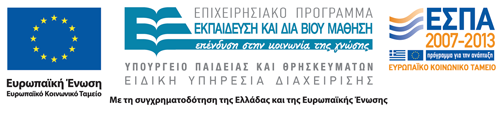 Σημειώματα
Σημείωμα Αναφοράς
Copyright Τεχνολογικό Εκπαιδευτικό Ίδρυμα Αθήνας, Ευγενία Βασιλακάκη 2015. Ευγενία Βασιλακάκη. «Υπηρεσίες Πληροφόρησης. Ενότητα 9: Είδη υπηρεσιών πληροφόρησης – Θεματικός Βιβλιοθηκονόμος (Subject Librarian)». Έκδοση: 1.0. Αθήνα 2014. Διαθέσιμο από τη δικτυακή διεύθυνση: ocp.teiath.gr.
Σημείωμα Αδειοδότησης
Το παρόν υλικό διατίθεται με τους όρους της άδειας χρήσης Creative Commons Αναφορά, Μη Εμπορική Χρήση Παρόμοια Διανομή 4.0 [1] ή μεταγενέστερη, Διεθνής Έκδοση.   Εξαιρούνται τα αυτοτελή έργα τρίτων π.χ. φωτογραφίες, διαγράμματα κ.λ.π., τα οποία εμπεριέχονται σε αυτό. Οι όροι χρήσης των έργων τρίτων επεξηγούνται στη διαφάνεια  «Επεξήγηση όρων χρήσης έργων τρίτων». 
Τα έργα για τα οποία έχει ζητηθεί και δοθεί άδεια  αναφέρονται στο «Σημείωμα  Χρήσης Έργων Τρίτων».
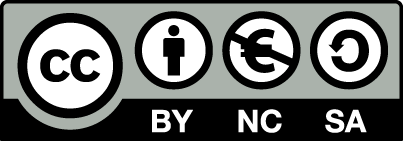 [1] http://creativecommons.org/licenses/by-nc-sa/4.0/ 
Ως Μη Εμπορική ορίζεται η χρήση:
που δεν περιλαμβάνει άμεσο ή έμμεσο οικονομικό όφελος από την χρήση του έργου, για το διανομέα του έργου και αδειοδόχο
που δεν περιλαμβάνει οικονομική συναλλαγή ως προϋπόθεση για τη χρήση ή πρόσβαση στο έργο
που δεν προσπορίζει στο διανομέα του έργου και αδειοδόχο έμμεσο οικονομικό όφελος (π.χ. διαφημίσεις) από την προβολή του έργου σε διαδικτυακό τόπο
Ο δικαιούχος μπορεί να παρέχει στον αδειοδόχο ξεχωριστή άδεια να χρησιμοποιεί το έργο για εμπορική χρήση, εφόσον αυτό του ζητηθεί.
Επεξήγηση όρων χρήσης έργων τρίτων
Δεν επιτρέπεται η επαναχρησιμοποίηση του έργου, παρά μόνο εάν ζητηθεί εκ νέου άδεια από το δημιουργό.
©
διαθέσιμο με άδεια CC-BY
Επιτρέπεται η επαναχρησιμοποίηση του έργου και η δημιουργία παραγώγων αυτού με απλή αναφορά του δημιουργού.
διαθέσιμο με άδεια CC-BY-SA
Επιτρέπεται η επαναχρησιμοποίηση του έργου με αναφορά του δημιουργού, και διάθεση του έργου ή του παράγωγου αυτού με την ίδια άδεια.
διαθέσιμο με άδεια CC-BY-ND
Επιτρέπεται η επαναχρησιμοποίηση του έργου με αναφορά του δημιουργού. 
Δεν επιτρέπεται η δημιουργία παραγώγων του έργου.
διαθέσιμο με άδεια CC-BY-NC
Επιτρέπεται η επαναχρησιμοποίηση του έργου με αναφορά του δημιουργού. 
Δεν επιτρέπεται η εμπορική χρήση του έργου.
Επιτρέπεται η επαναχρησιμοποίηση του έργου με αναφορά του δημιουργού.
και διάθεση του έργου ή του παράγωγου αυτού με την ίδια άδεια
Δεν επιτρέπεται η εμπορική χρήση του έργου.
διαθέσιμο με άδεια CC-BY-NC-SA
διαθέσιμο με άδεια CC-BY-NC-ND
Επιτρέπεται η επαναχρησιμοποίηση του έργου με αναφορά του δημιουργού.
Δεν επιτρέπεται η εμπορική χρήση του έργου και η δημιουργία παραγώγων του.
διαθέσιμο με άδεια 
CC0 Public Domain
Επιτρέπεται η επαναχρησιμοποίηση του έργου, η δημιουργία παραγώγων αυτού και η εμπορική του χρήση, χωρίς αναφορά του δημιουργού.
Επιτρέπεται η επαναχρησιμοποίηση του έργου, η δημιουργία παραγώγων αυτού και η εμπορική του χρήση, χωρίς αναφορά του δημιουργού.
διαθέσιμο ως κοινό κτήμα
χωρίς σήμανση
Συνήθως δεν επιτρέπεται η επαναχρησιμοποίηση του έργου.
Διατήρηση Σημειωμάτων
Οποιαδήποτε αναπαραγωγή ή διασκευή του υλικού θα πρέπει να συμπεριλαμβάνει:
το Σημείωμα Αναφοράς
το Σημείωμα Αδειοδότησης
τη δήλωση Διατήρησης Σημειωμάτων
το Σημείωμα Χρήσης Έργων Τρίτων (εφόσον υπάρχει)
μαζί με τους συνοδευόμενους υπερσυνδέσμους.
Χρηματοδότηση
Το παρόν εκπαιδευτικό υλικό έχει αναπτυχθεί στo πλαίσιo του εκπαιδευτικού έργου του διδάσκοντα.
Το έργο «Ανοικτά Ακαδημαϊκά Μαθήματα στο ΤΕΙ Αθηνών» έχει χρηματοδοτήσει μόνο την αναδιαμόρφωση του εκπαιδευτικού υλικού. 
Το έργο υλοποιείται στο πλαίσιο του Επιχειρησιακού Προγράμματος «Εκπαίδευση και Δια Βίου Μάθηση» και συγχρηματοδοτείται από την Ευρωπαϊκή Ένωση (Ευρωπαϊκό Κοινωνικό Ταμείο) και από εθνικούς πόρους.
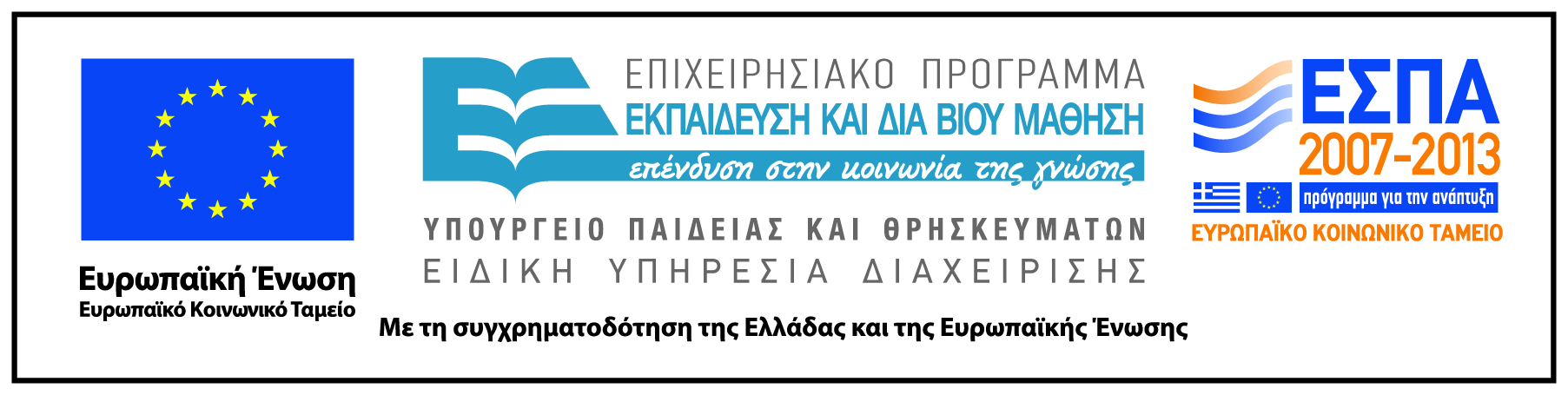